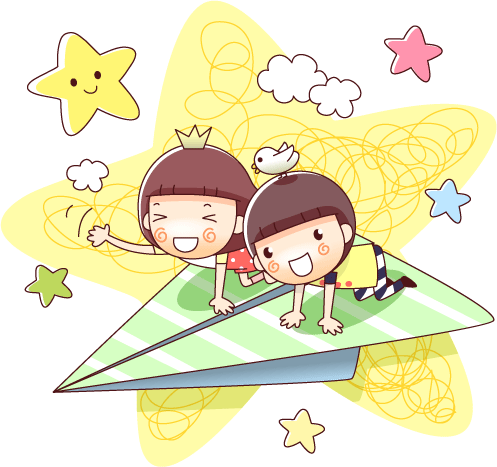 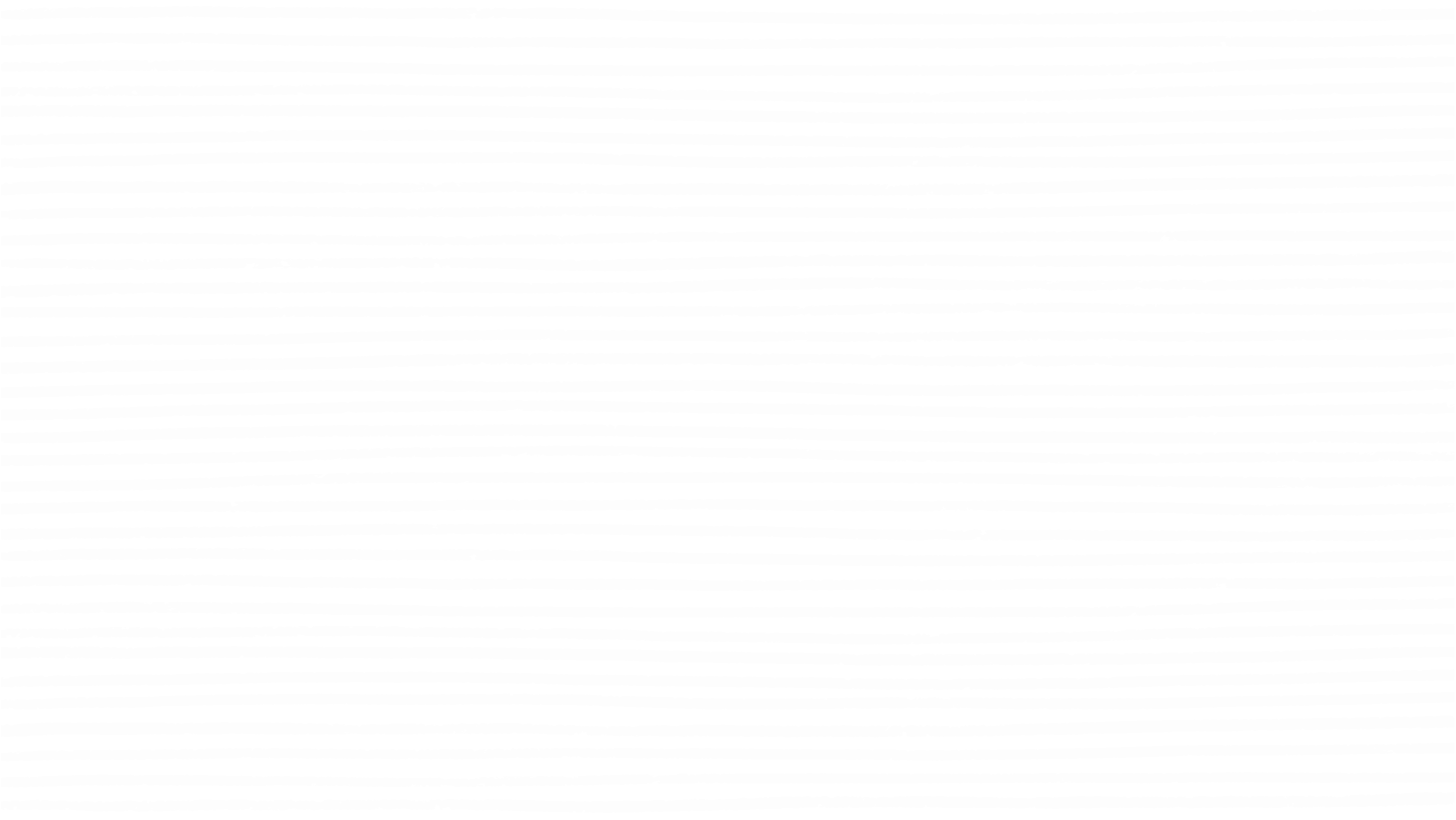 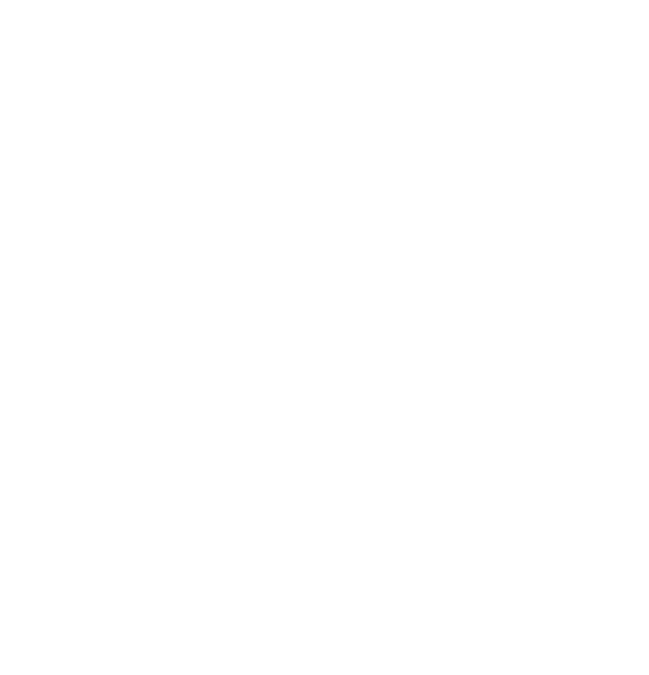 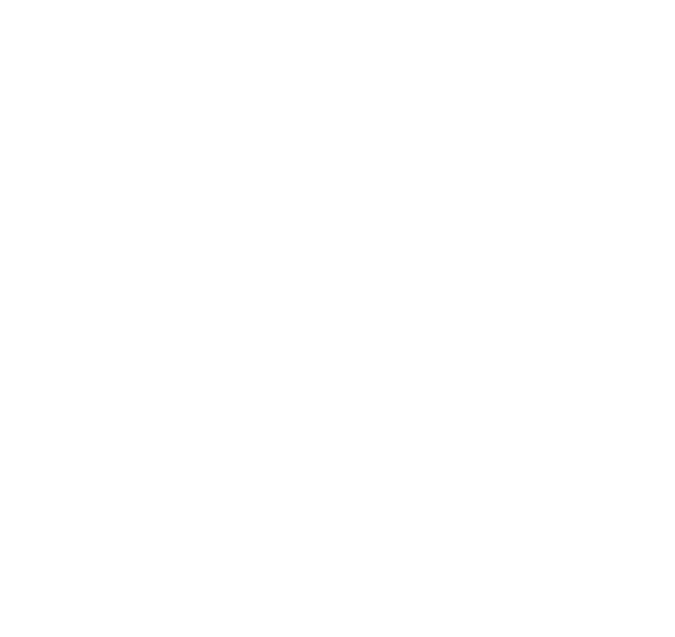 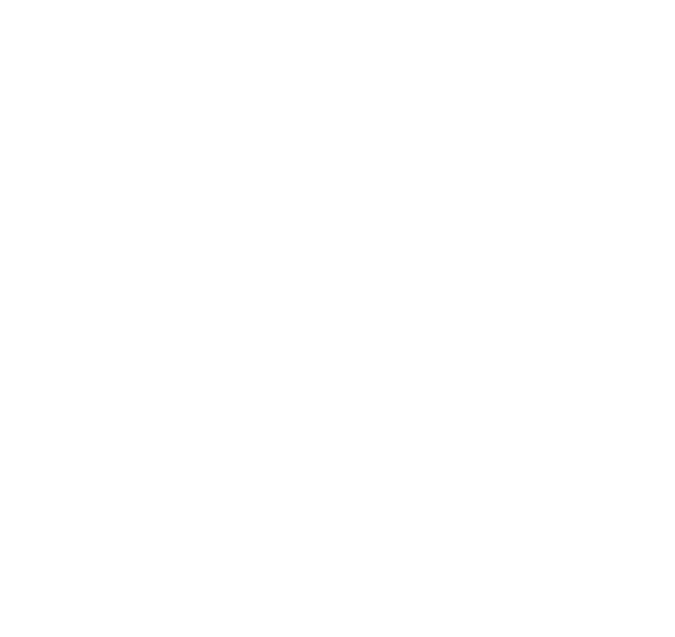 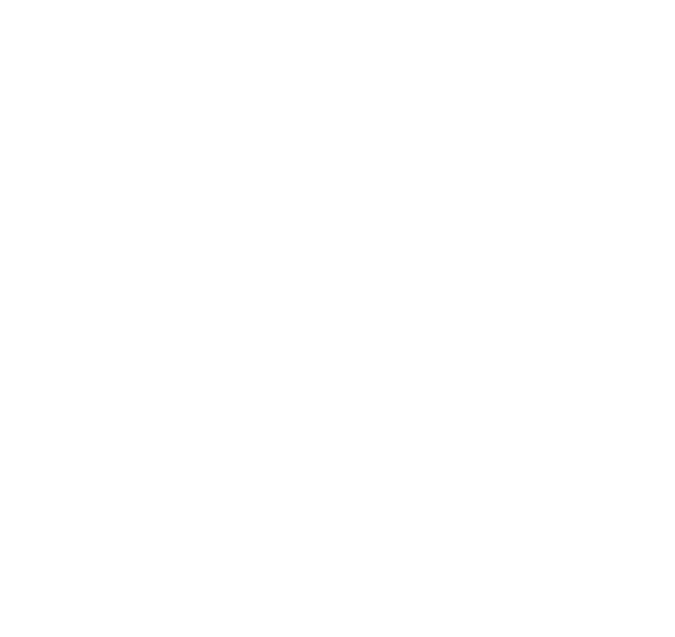 Chia số có ba chữ số cho số có một chữ số
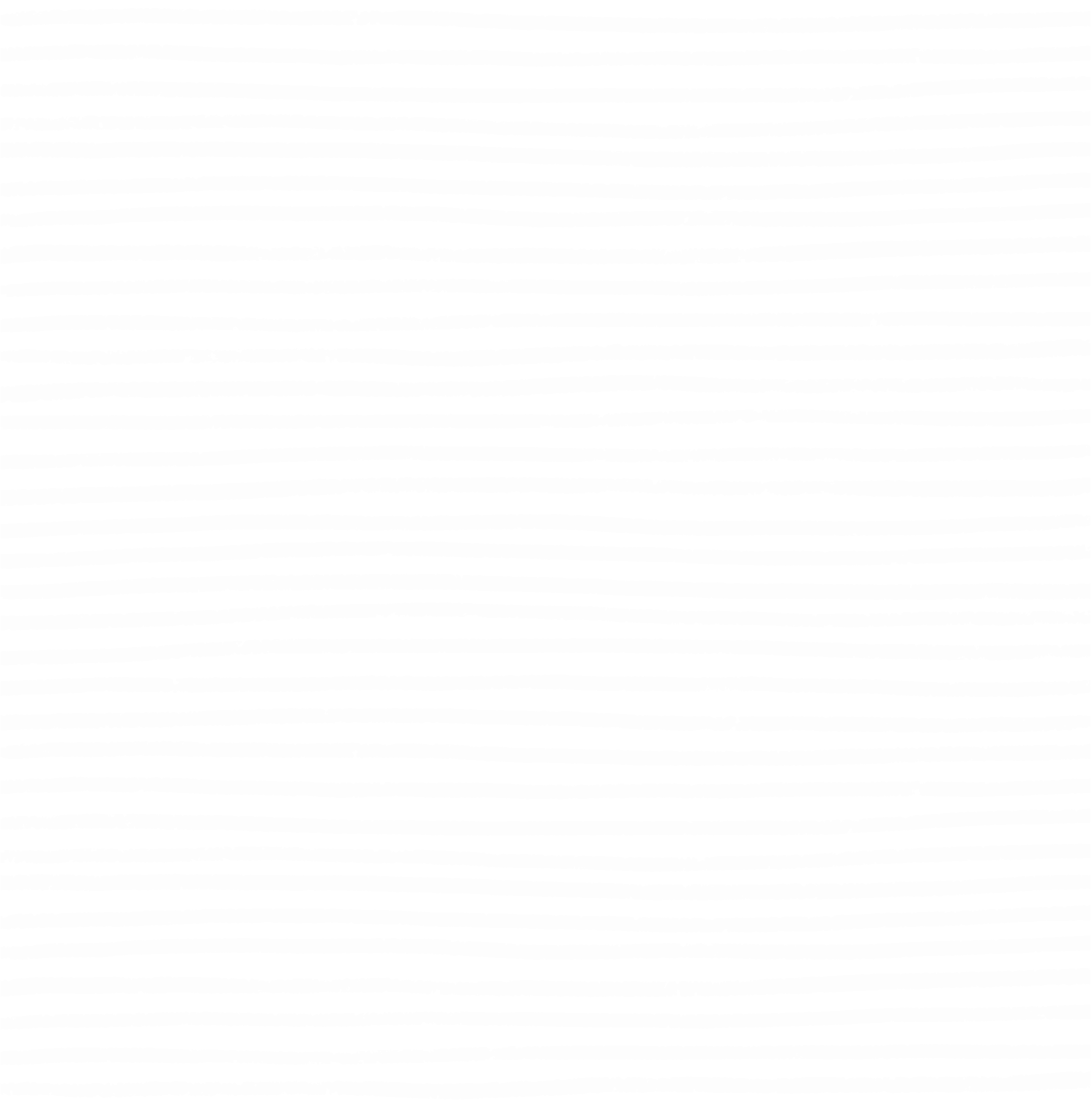 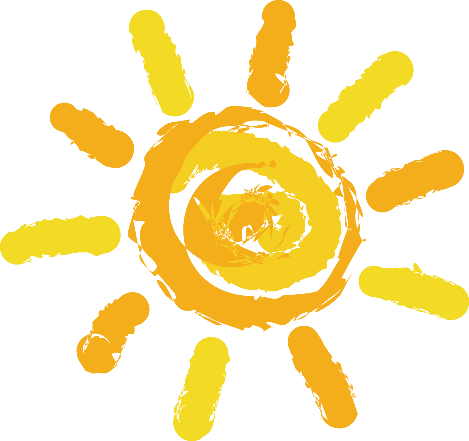 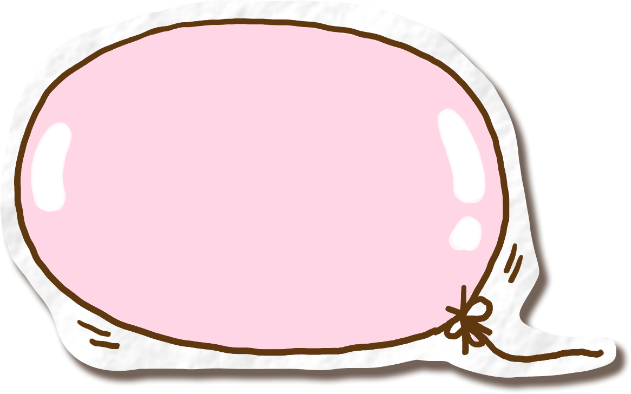 648 : 3
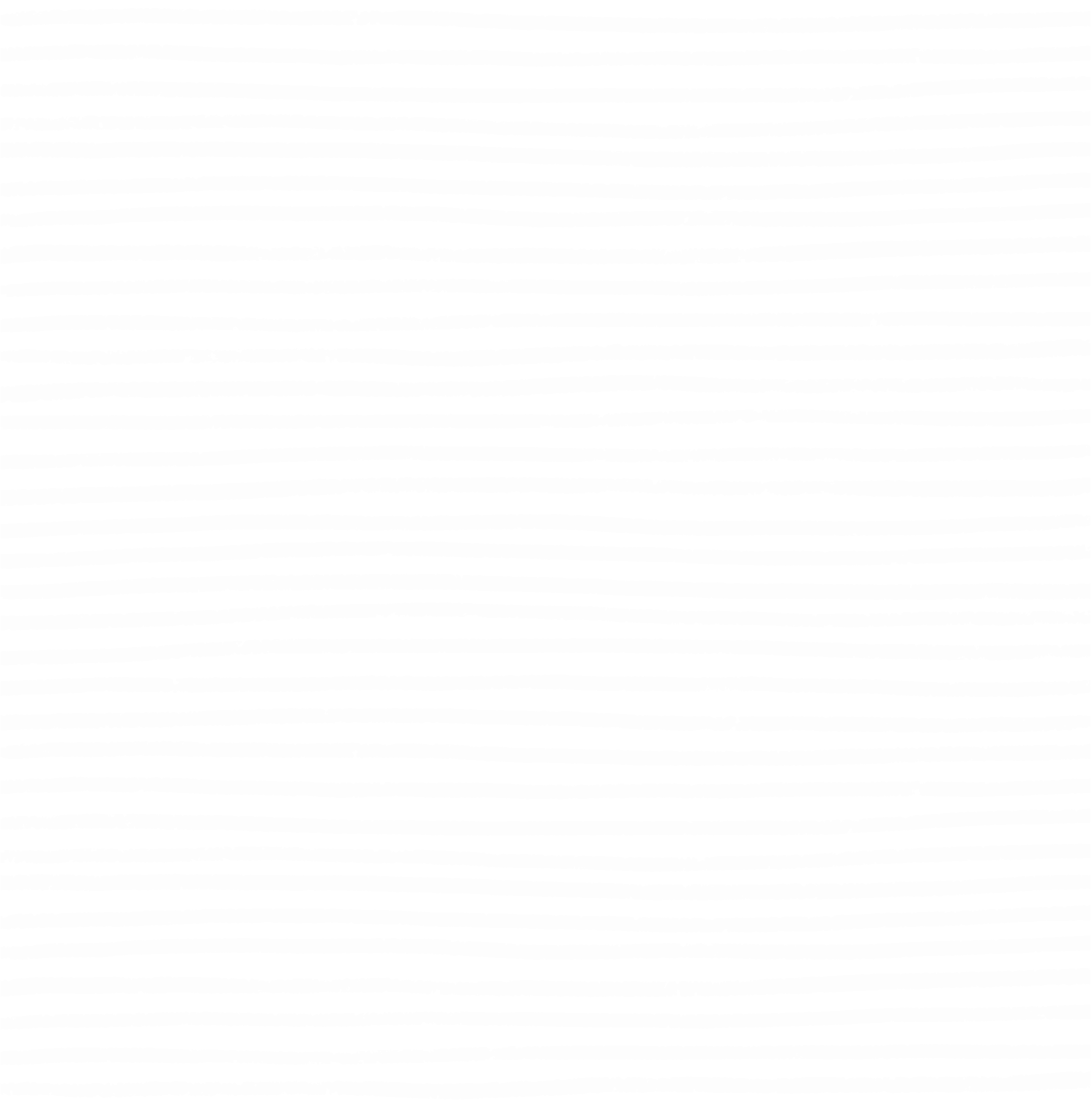 6 chia 3 được 2, viết 2.
3
6
4
4
8
8
6 trừ 6 bằng 0.
2 nhân 3 bằng 6;
2
1
6
6
4 chia 3 được 1, viết 1.
Hạ 4;
4
0
3
1 nhân 3 bằng 3;
4 trừ 3 bằng 1.
1
8
18 chia 3được 6,viết 6.
Hạ 8, được 18;
18
6 nhân 3 bằng 18;
18 trừ 18 bằng 0.
0
648 : 3 = 216
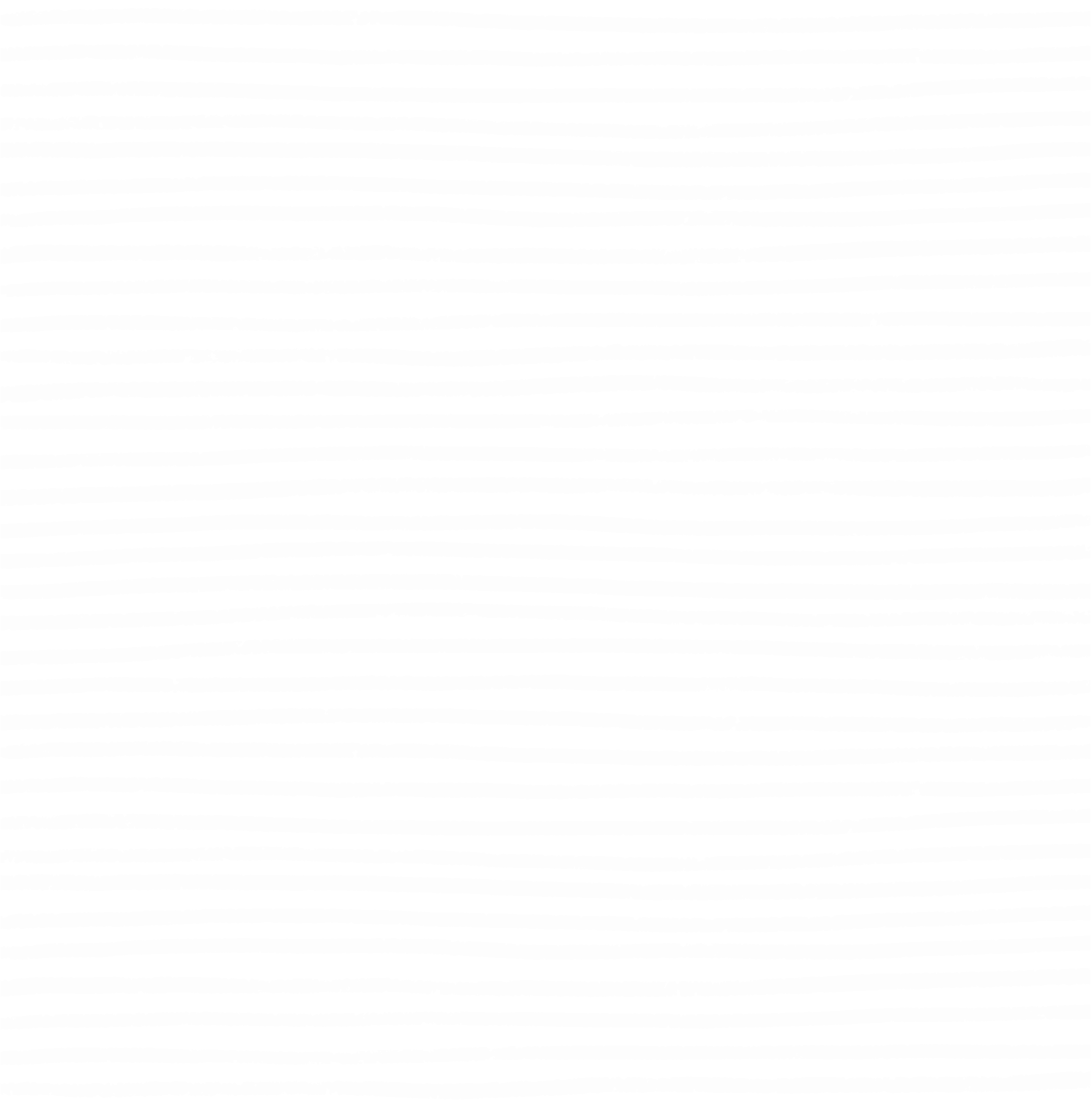 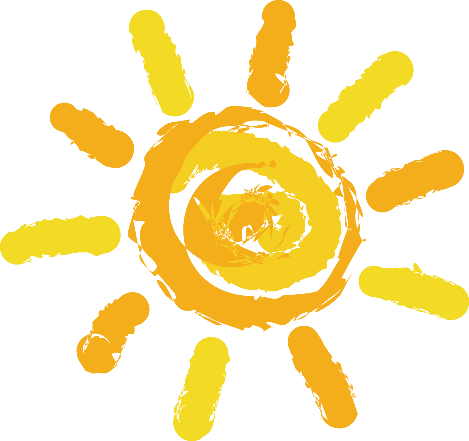 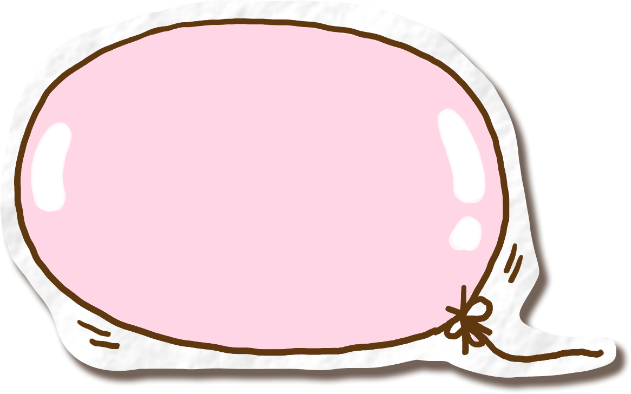 236 : 5
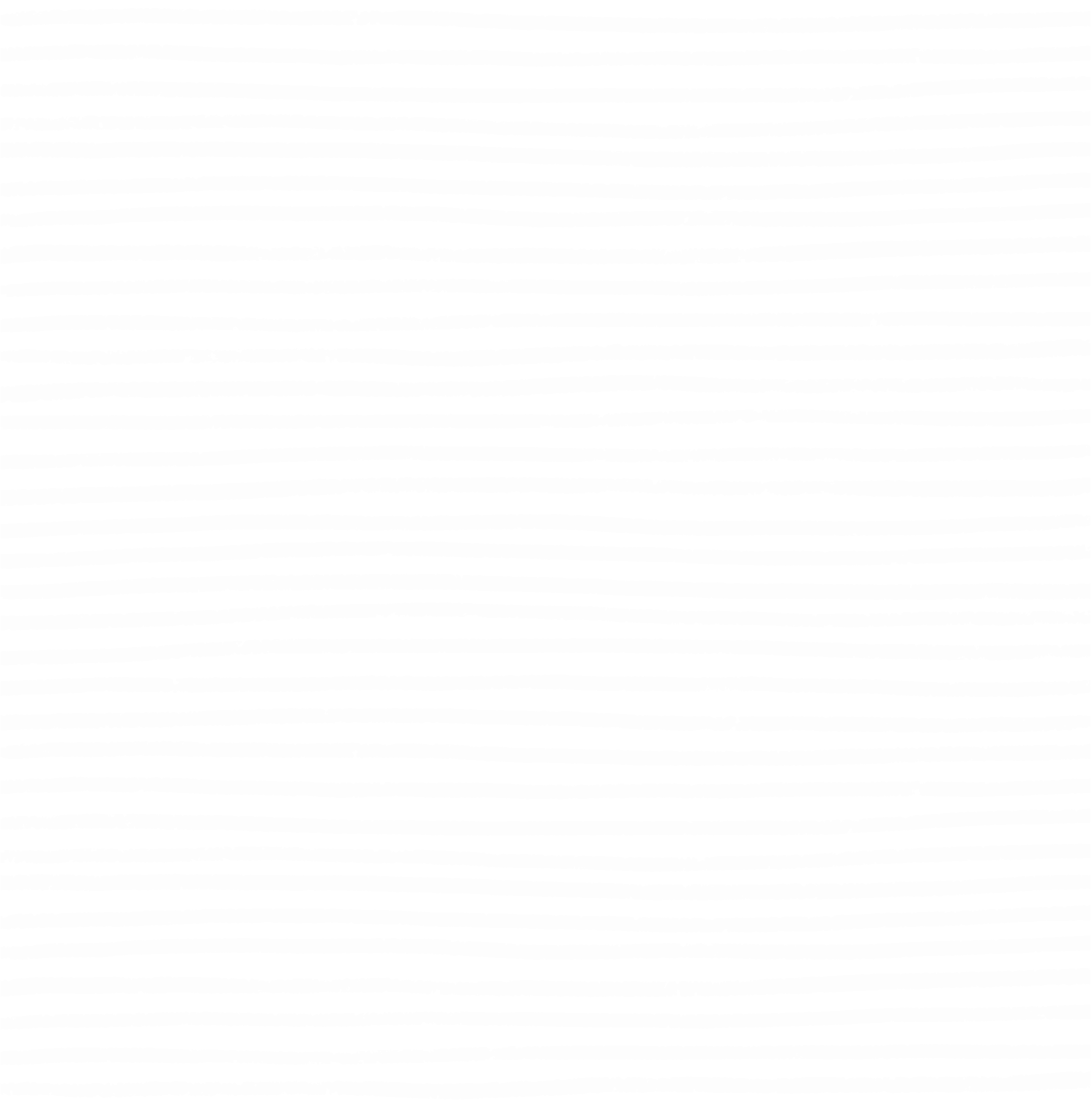 23 chia 5 được 4, viết 4.
5
6
6
3
2
23 trừ 20 bằng 3.
4 nhân 5 được 20;
4
7
2
0
6
3
36 chia 5 được 7, viết 7.
Hạ 6, được 36;
35
7 nhân 5 bằng 35;
36 trừ 35 bằng 1.
1
236 : 5 = 47 ( dư 1 )
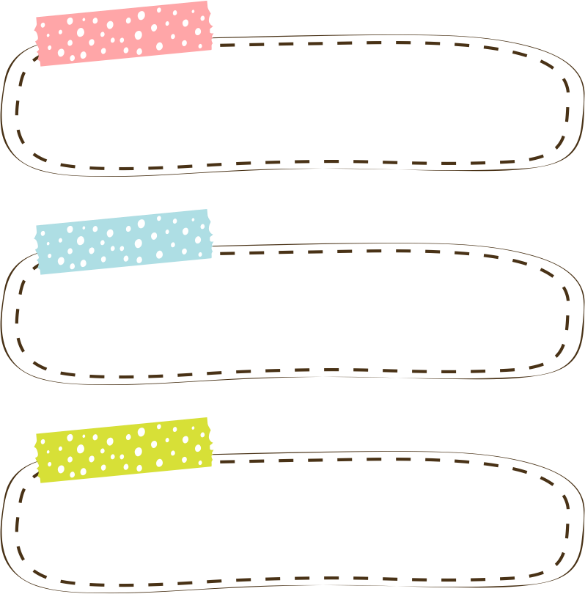 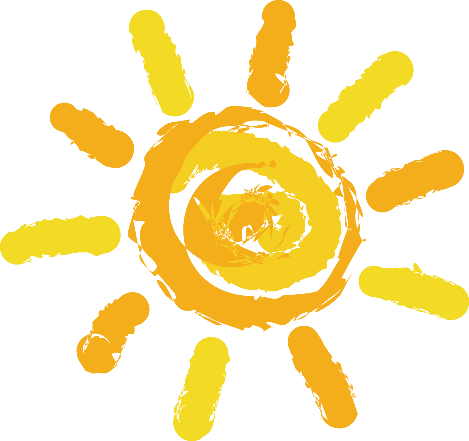 Bài 1: Tính
6
a)
390
872
4
375
5
578
3
5
489
b)
475
4
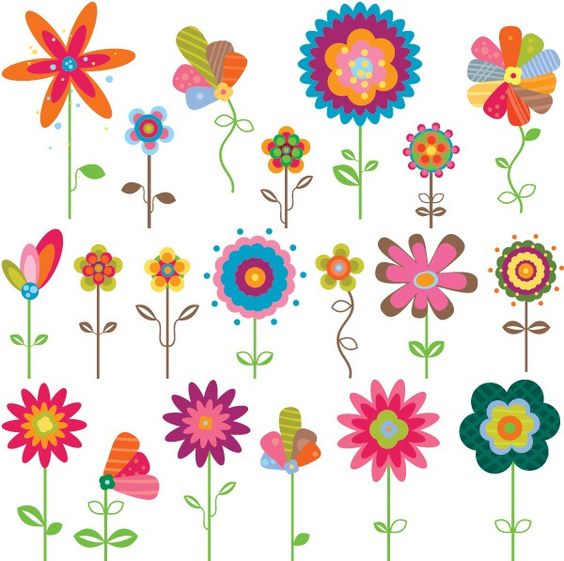 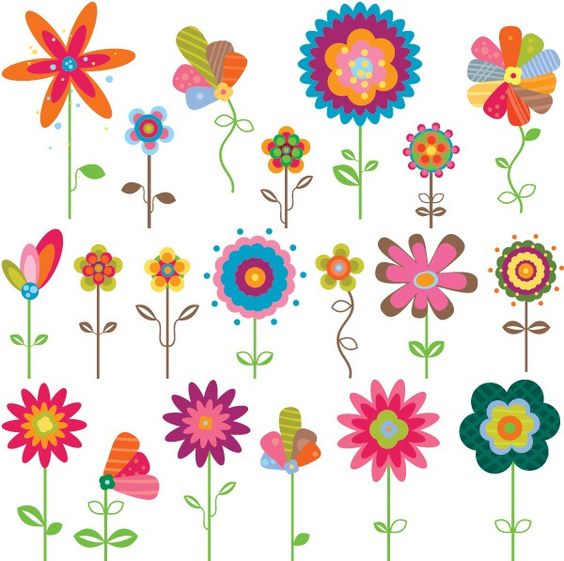 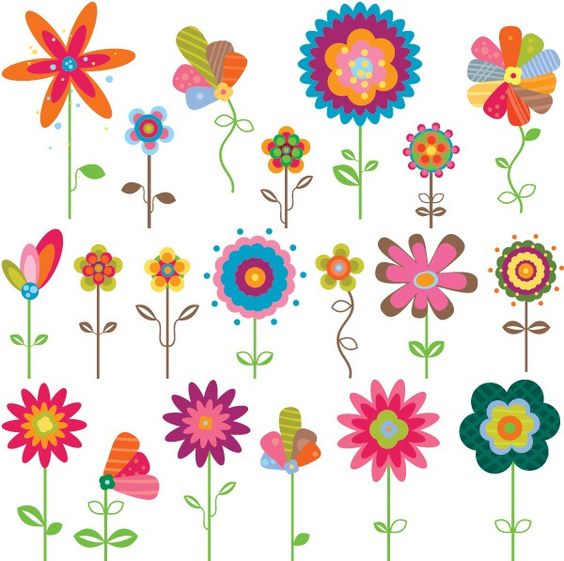 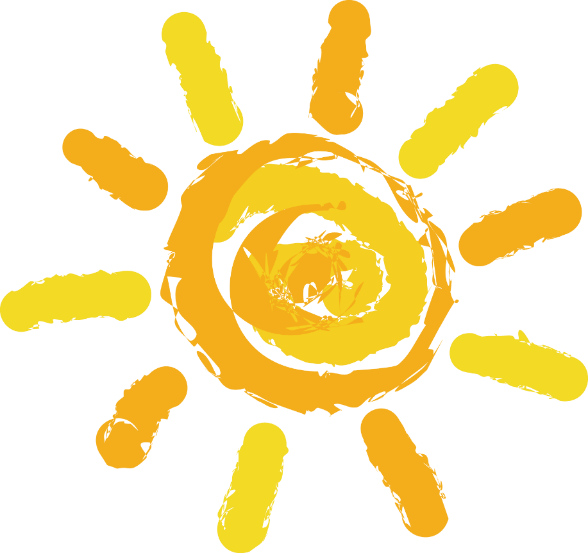 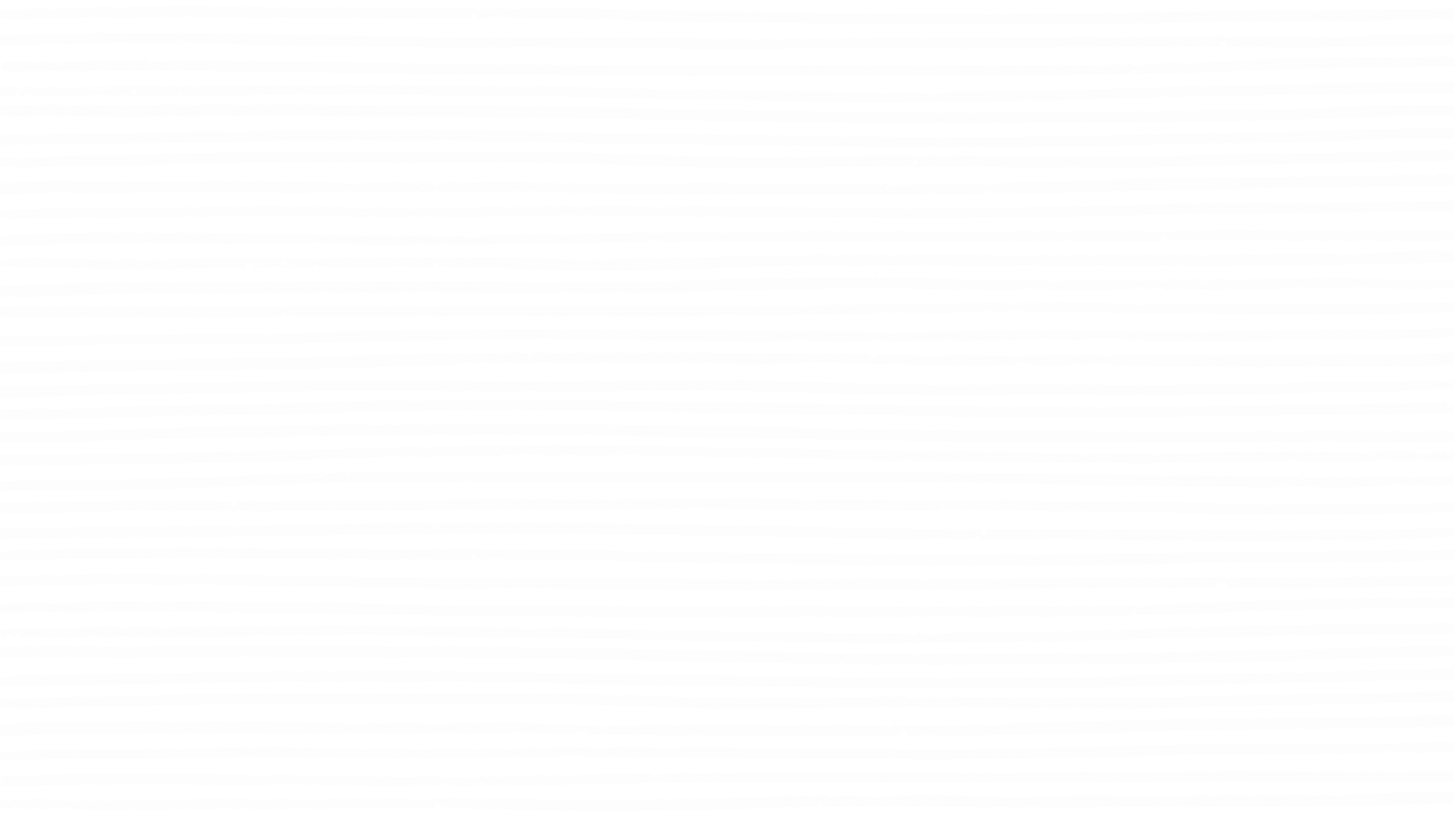 375
390
5
6
4
872
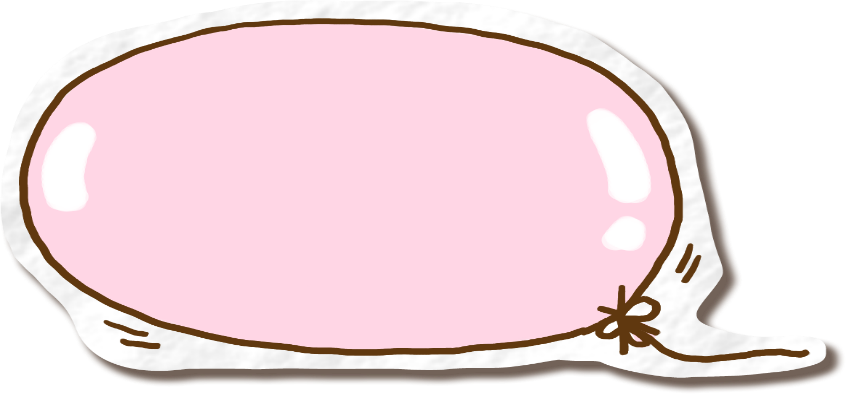 Bài 1: Tính
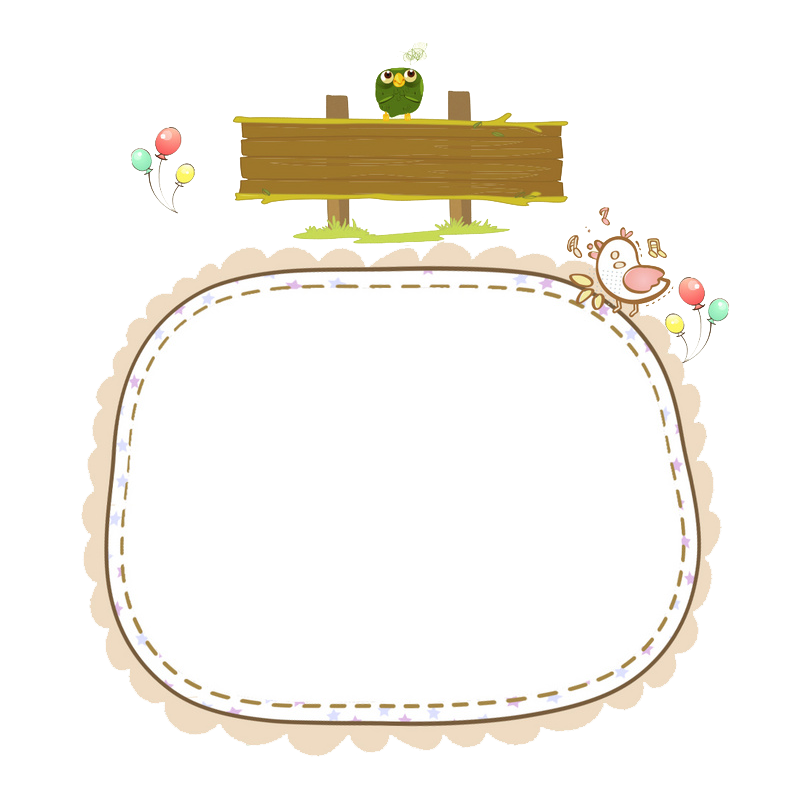 8
2
1
8
5
7
35
5
6
36
0
7
2
5
3
0
4
25
30
2
3
0
0
32
0
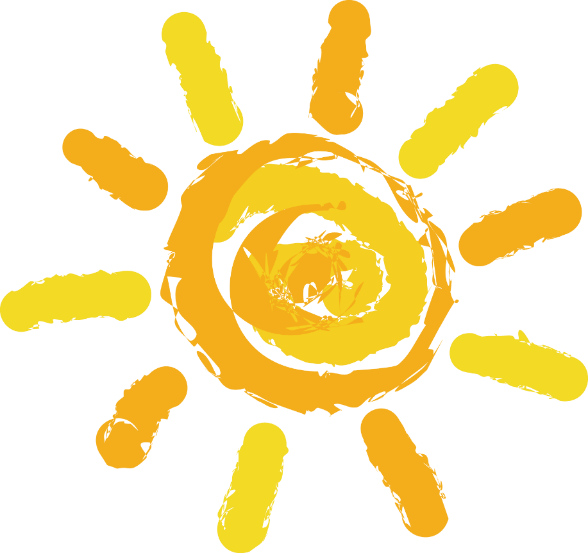 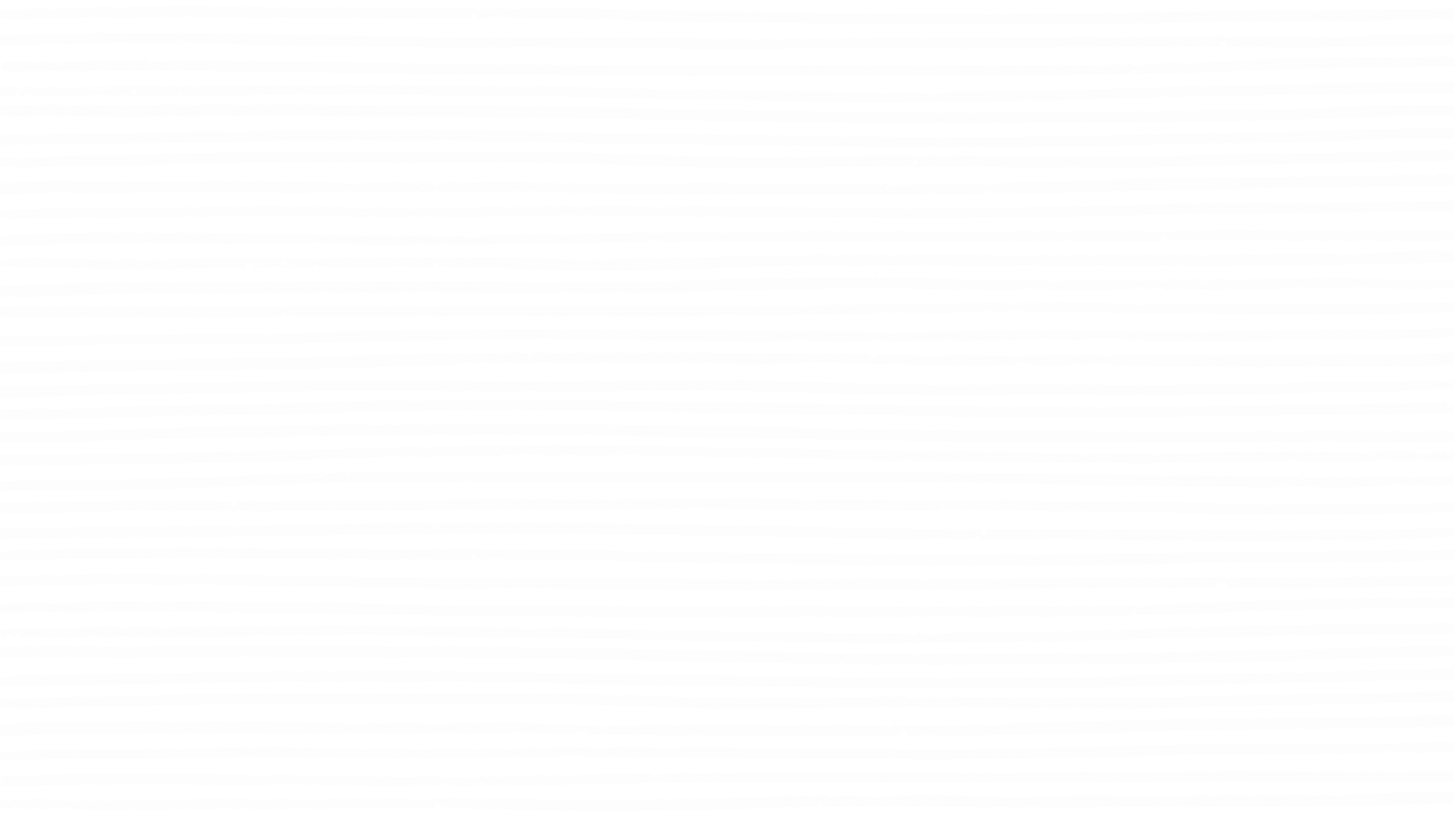 489
578
5
4
457
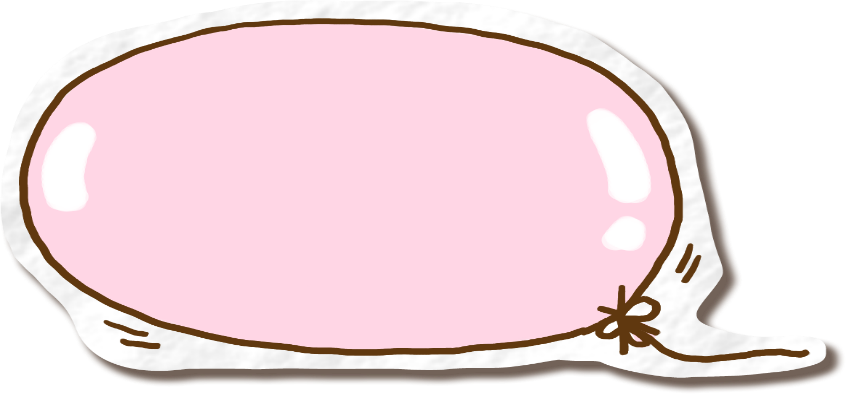 Bài 1: Tính
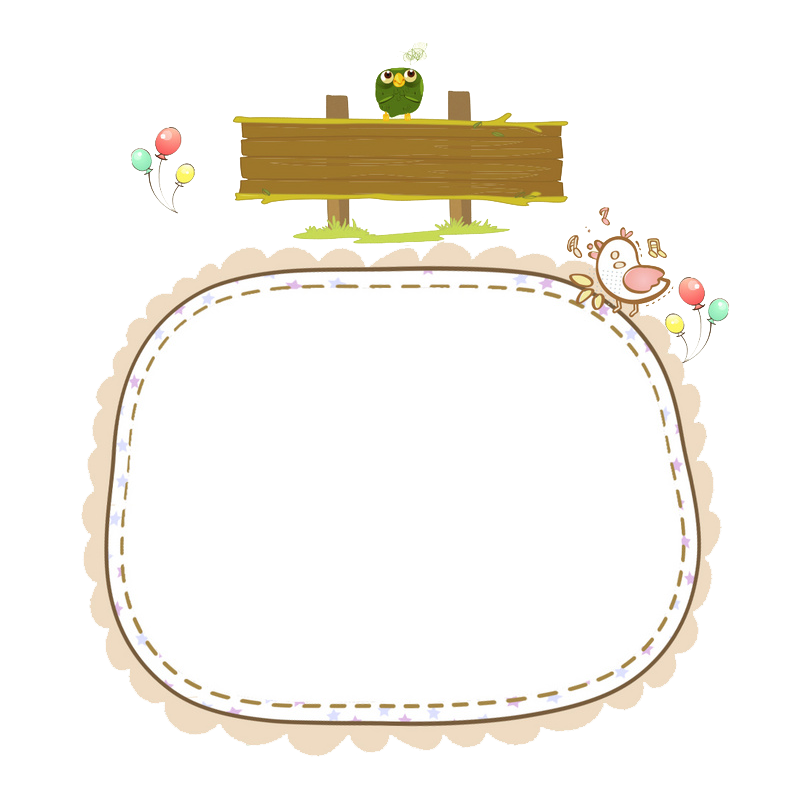 3
4
1
1
4
3
1
9
2
7
9
45
0
5
2
7
3
9
4
35
27
7
1
4
0
8
16
6
1
2
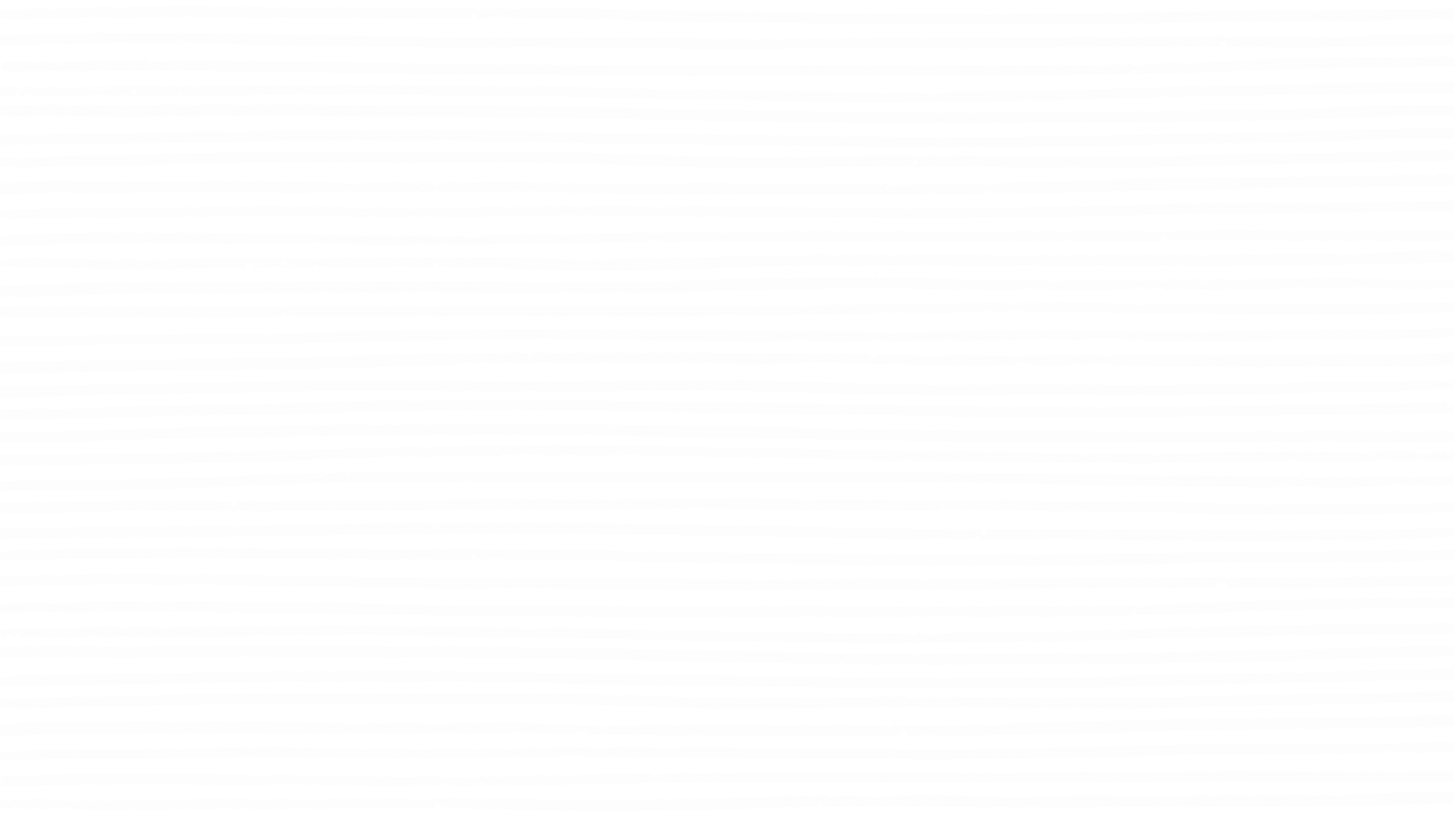 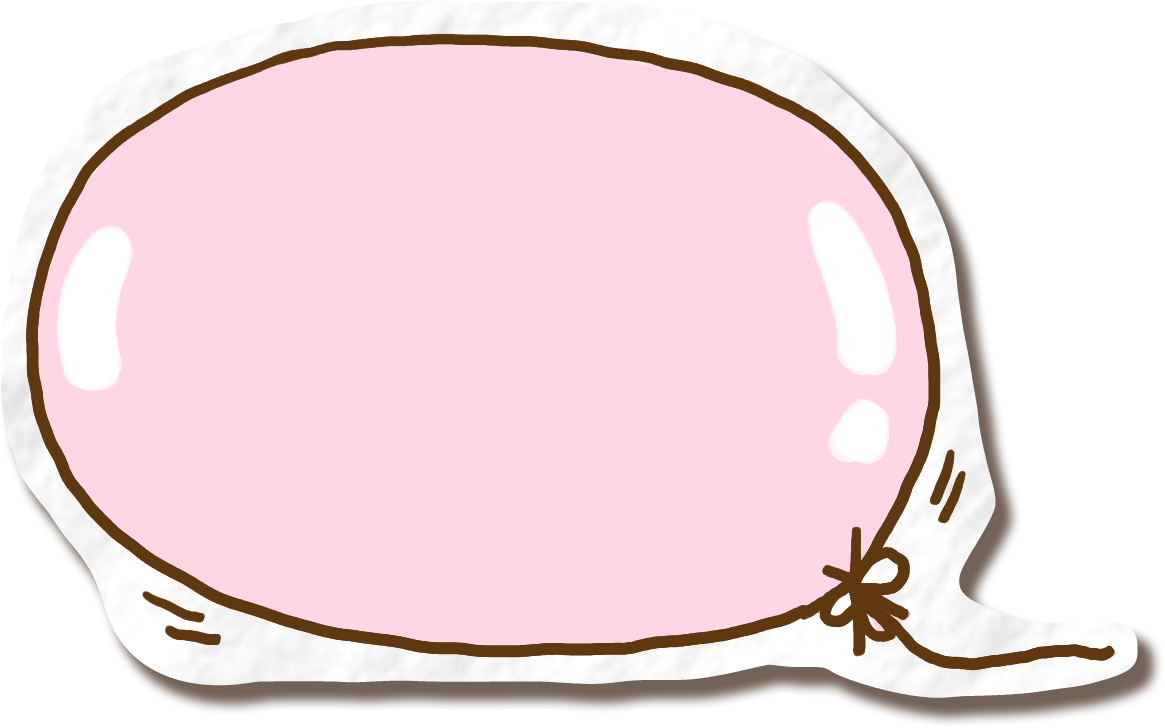 Bài 2: Có 234 học sinh xếp hàng, mỗi hàng có 9 học sinh. Hỏi có tất cả bao nhiêu hàng?
Tóm tắt
Bài giải
Có tất cả số hàng là:
234 : 9 = 26 ( hàng)
9 học sinh: 1 hàng
234 học sinh : ….hàng?
Đáp số: 26 hàng
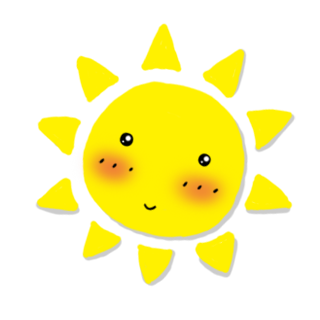 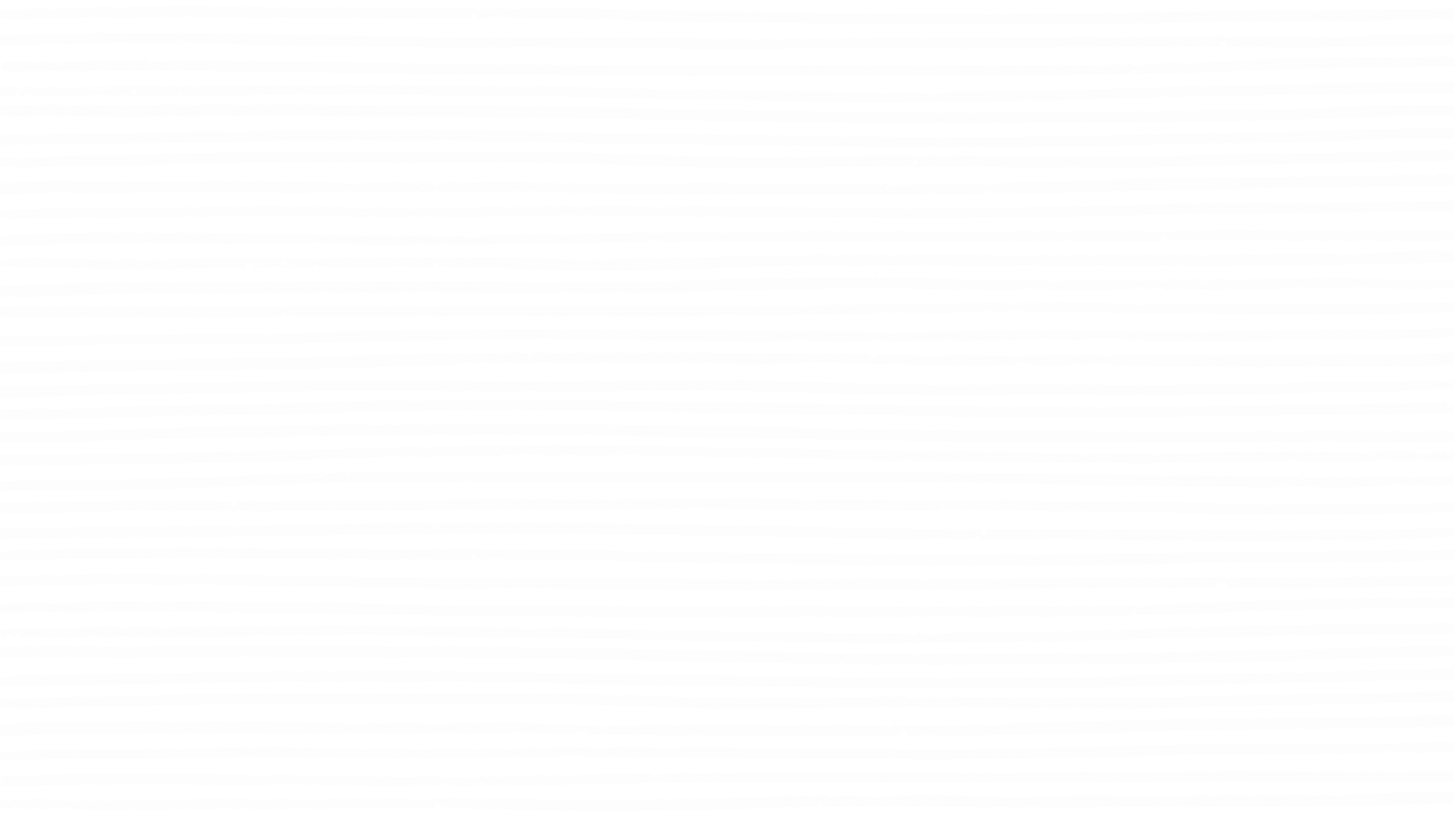 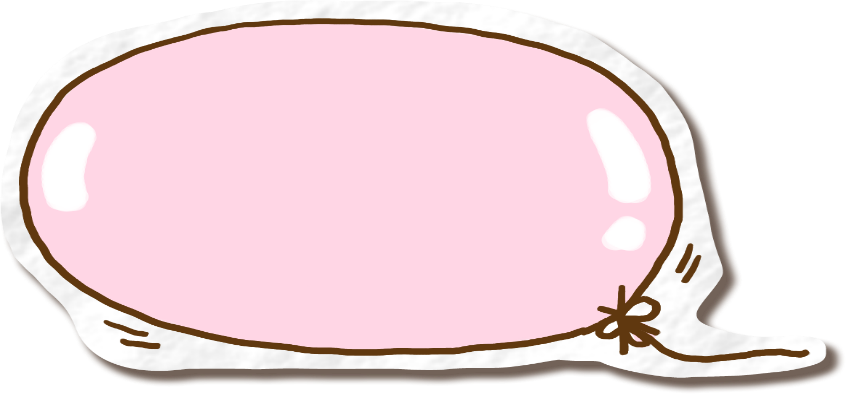 Bài 3: Viết ( theo mẫu)
888kg : 8 = 
111kg
600 giờ : 8 =
75 giờ
312 ngày : 8 =
39 ngày
312 ngày : 6 =
52 ngày
888kg : 6 = 
148kg
600 giờ : 6 =
100 giờ
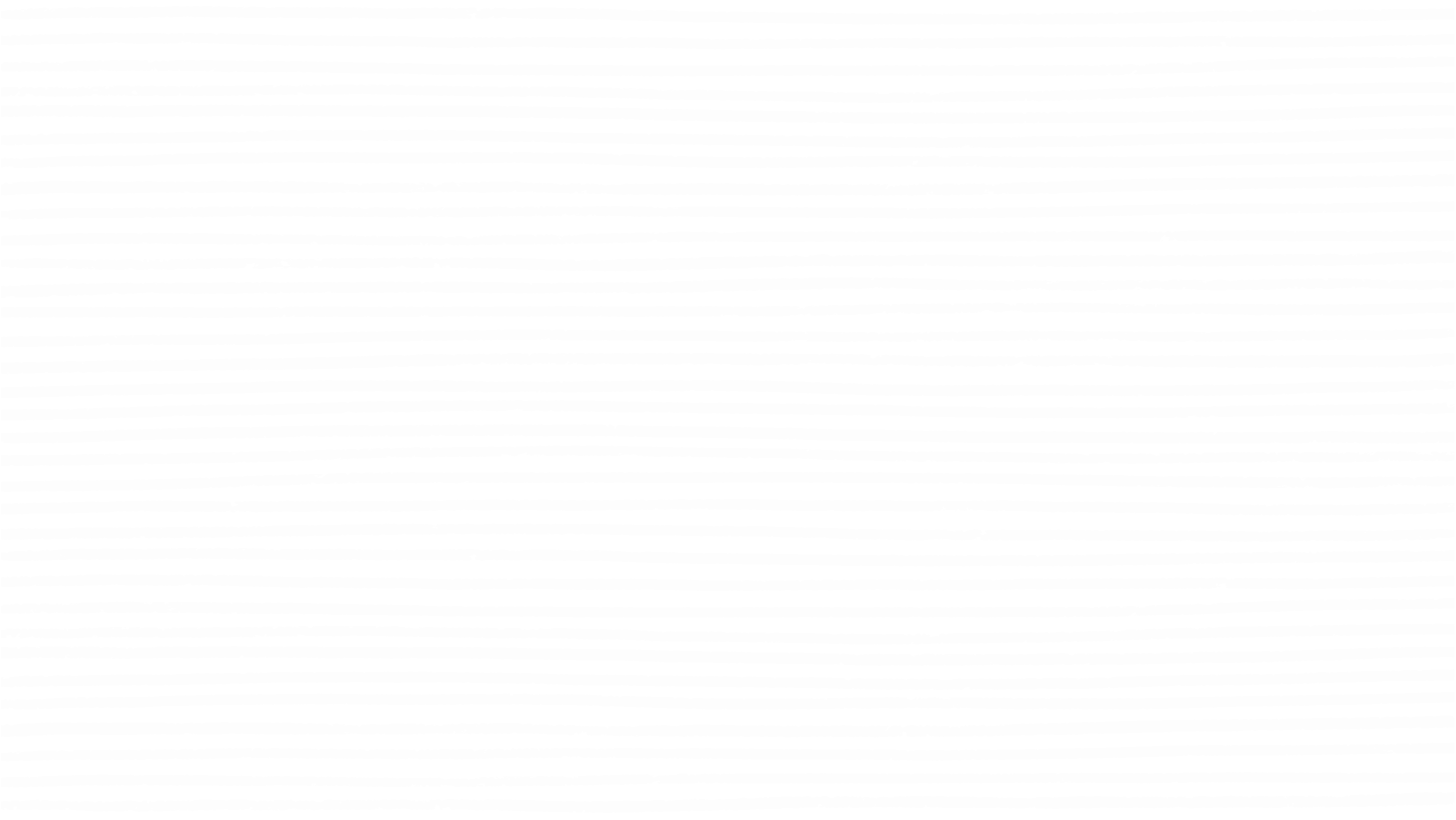 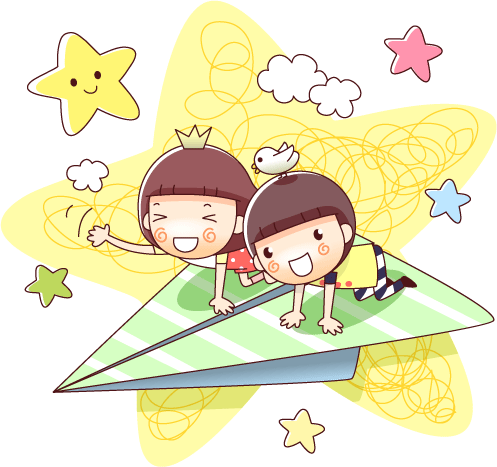 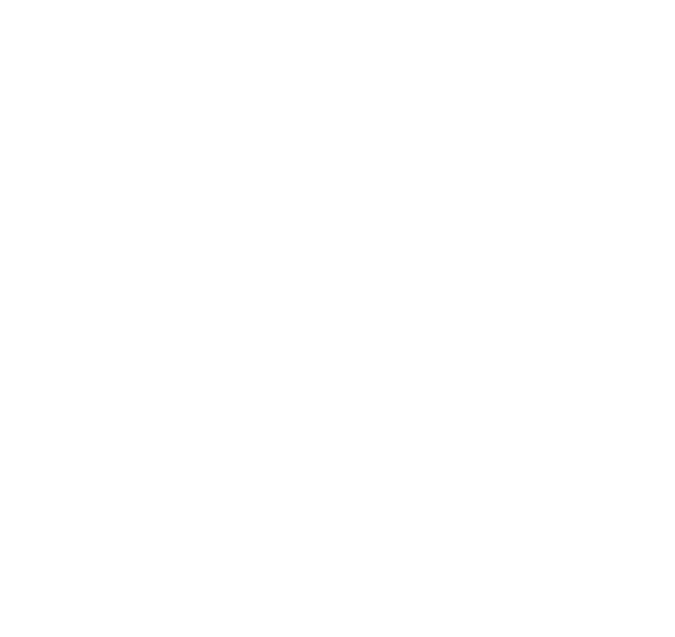 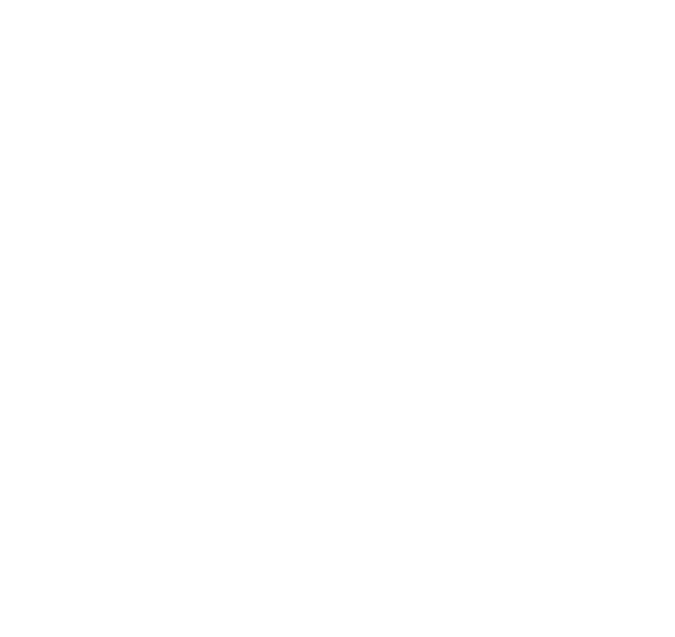 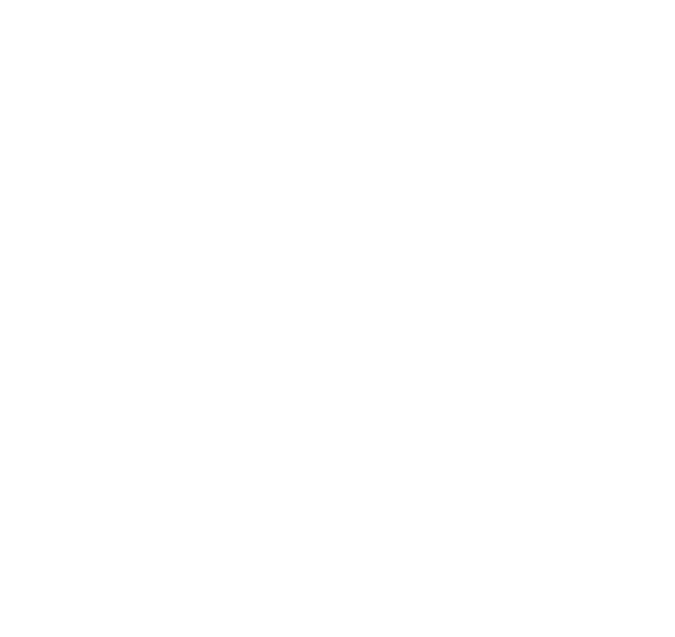 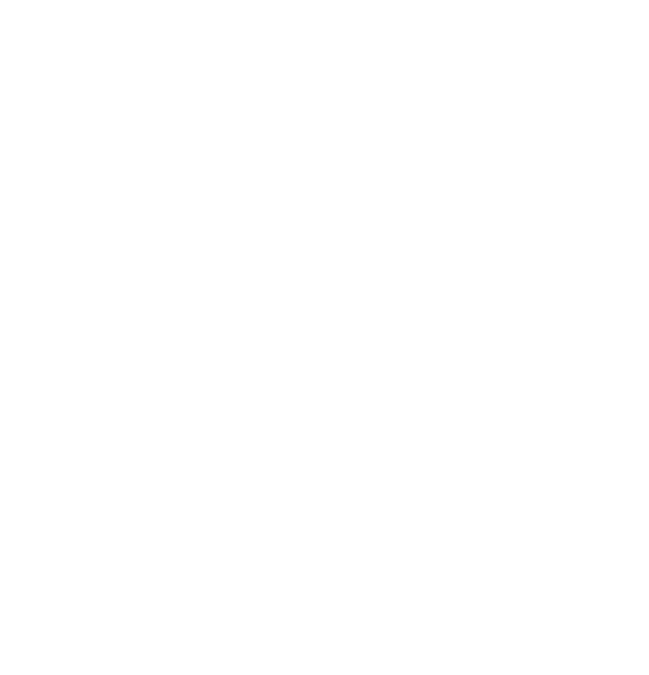 Xin chào và hẹn gặp lại các con!